Sexually transmitted infections
Neira Puizina-Ivić, Ph.D, Prof
Syphilis

Gonorrhoea

Ulcus molle

Lymphogranuloma venereum
Syphilis

Gonorrhoea

Ulcus molle

Lymphogranuloma venereum
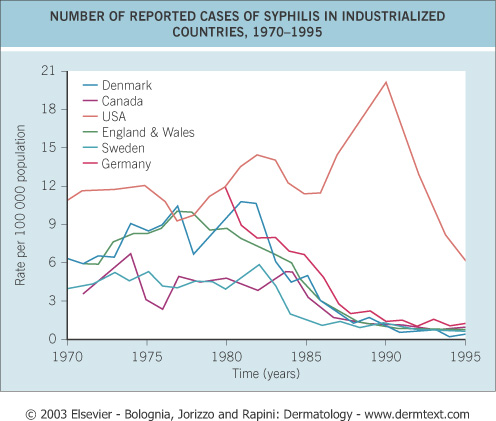 1943. penicillin
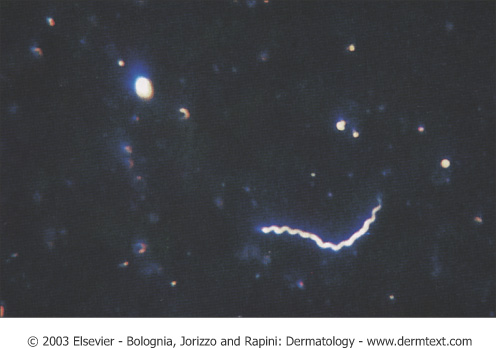 Spirochaetaceae
incubation - 3 weeks
dark field
tissue parasite
Treponema  pallidum
Treponema pallidum subsp. pallidum – syphilis

Treponema pallidum subsp. endemicum – endemic syphilis
tissue parasite

may be congenital

acquired through transfusion (contaminated blood)

accidental  inoculation (sexual contact)
affects:
skin
blood vessels
bones
central nervous system
Congenital syphilis
in development countries, syphilis is detected 
and treated during pregnancy

with high standard of antenatal care – will be rare

stillbirth is a common outcome

stigmata in early and late childhood
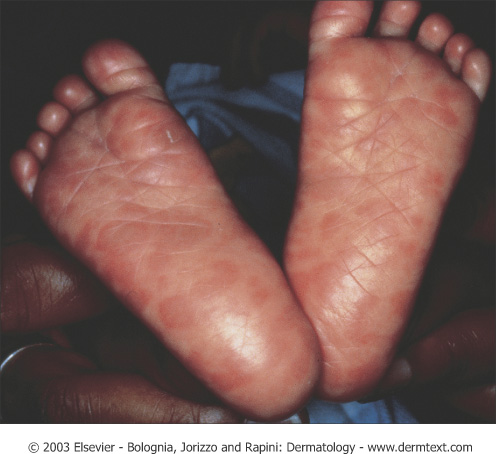 congenital
syphilis
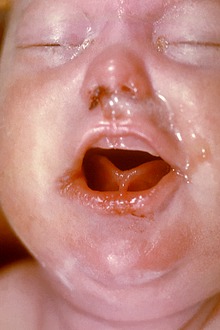 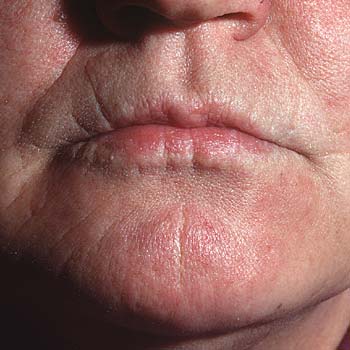 Parrot’s  grooves
Syphilis connatalis tarda
after 2  year (most frequent between 5.-9. years)

syphilitic stigma -  saddle nos
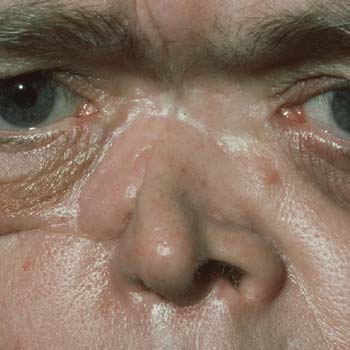 syphilis connatalis tarda
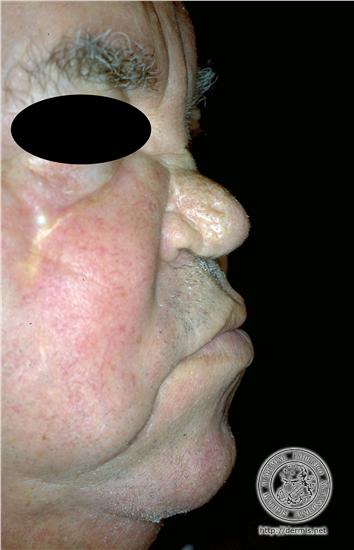 syphilis connatalis tarda

saddle  nose
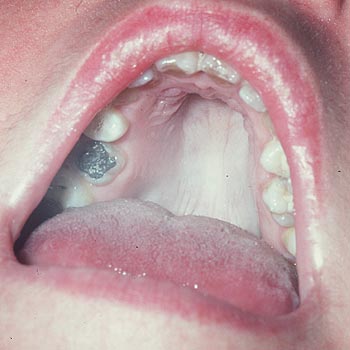 syphilis connatalis tarda – “gothic” palate
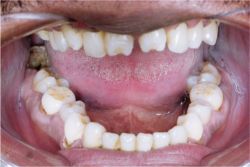 spaces
barrel-like
concave biting surfaces
Hutchinson’s teeth
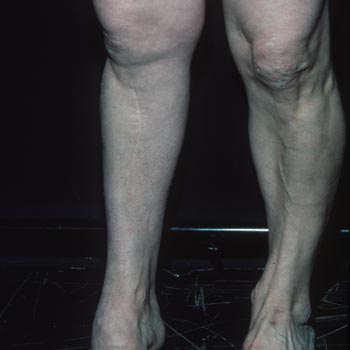 saber tibiae
Acquired syphilis
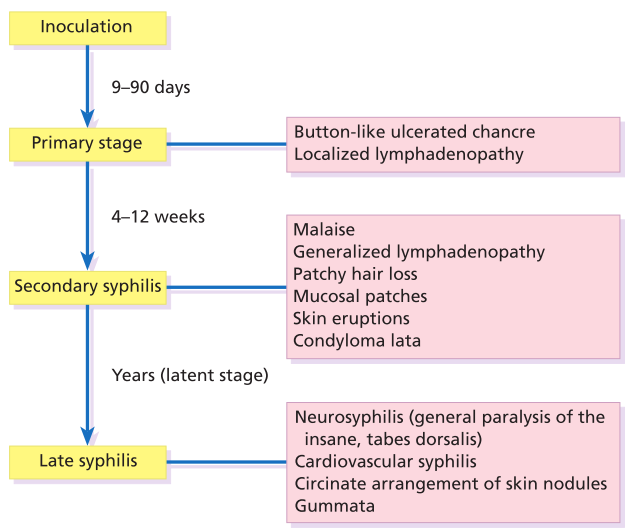 Acquired syphilis
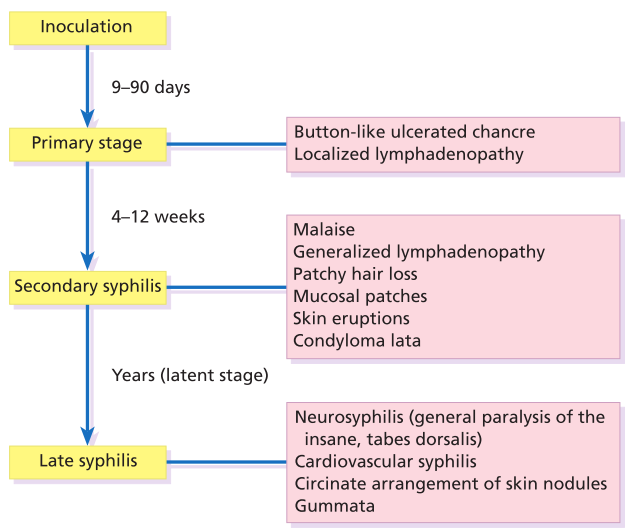 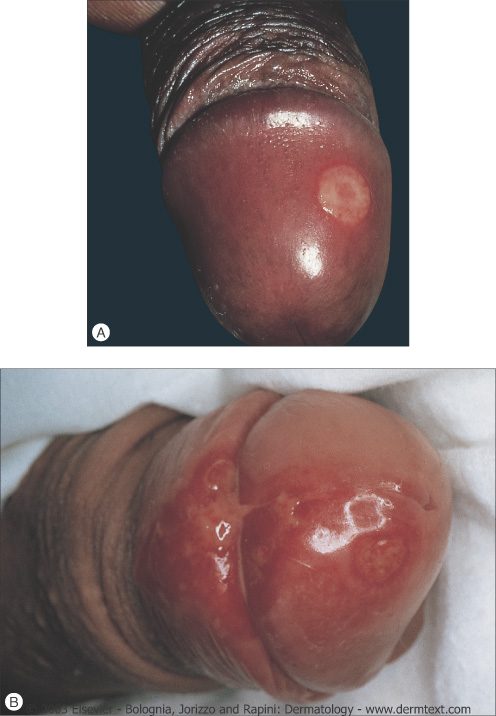 Primary stage
ulcus durum
button-like ulcerated chancre 
at the site of inoculation
painless
localized lymphadenopathy
firm
elastic
painless
unilateral
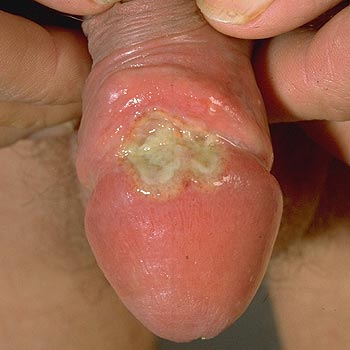 primary stage – ulcus durum
up to 1 cm
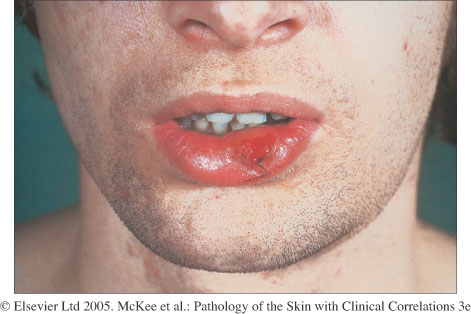 ulcus durum on the lower lip
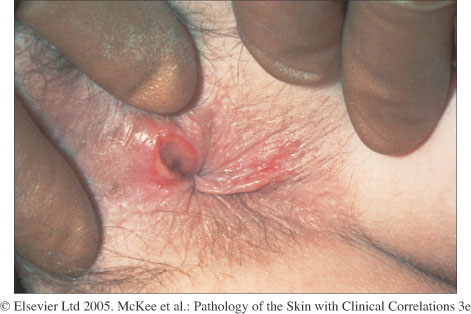 ulcus durum
untreated last about 6 weeks
clears leaving an inconspicuous scar
Acquired syphilis
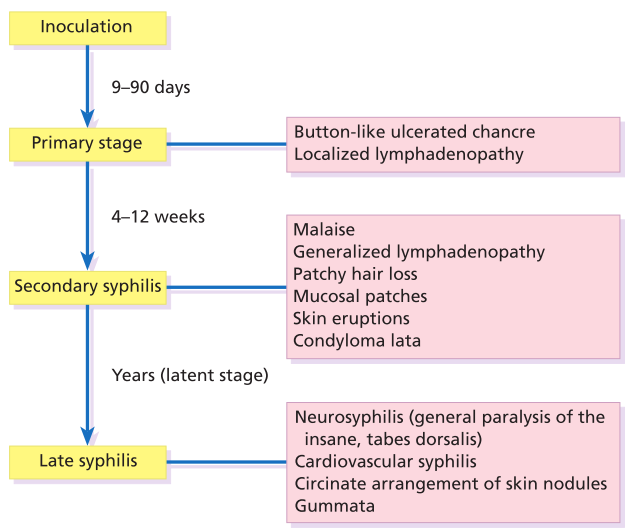 secondary syphilis can imitate
various dermatoses
/great imitator or pretender/
Secondary syphilis
may be reached  while the chancre is still subsiding

generalized lymphadenopathy

generalized macules and papules – roseola syphilitica
on palms and soles
(resemble pityriasis rosea  or guttata psoriasis)

condylomata lata – moist papules in genital and anal area
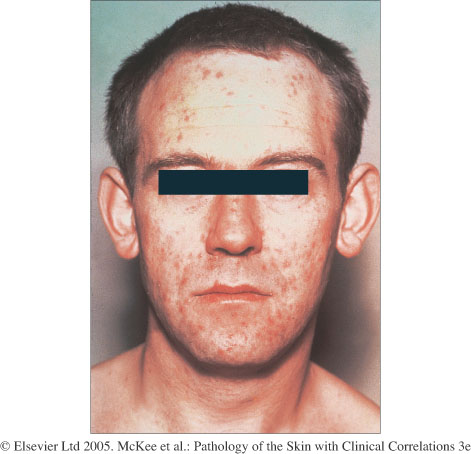 roseola syphilitica
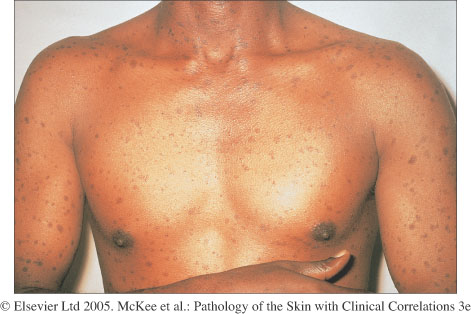 maculopapulous
exanthema
no itch
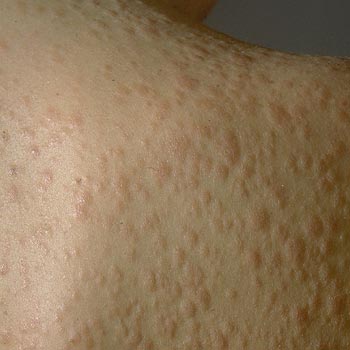 papulous syphilides
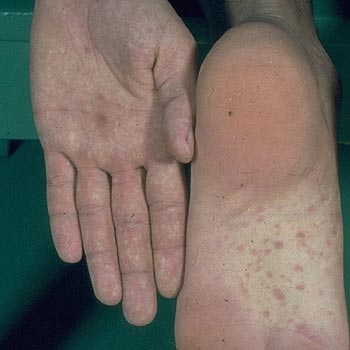 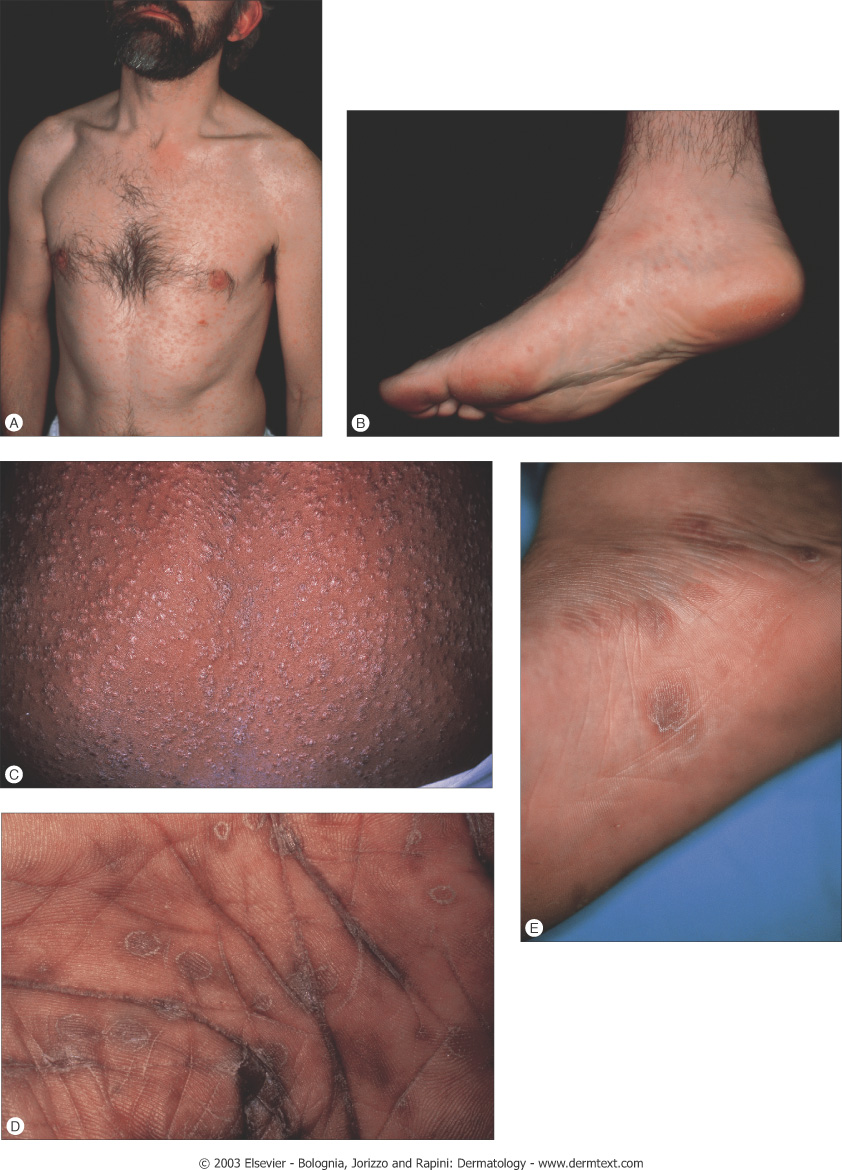 papulous syphilid
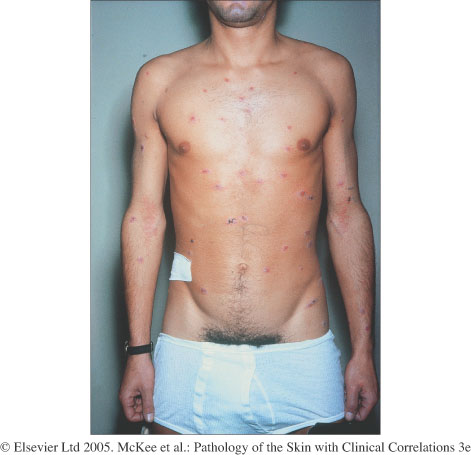 papulonecrotic syphilid
       /like PLEVA/in HIV+
patient
     /lues maligna/
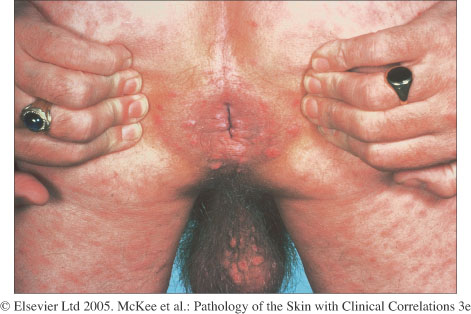 /highly contagious moist papules/
condylomata lata
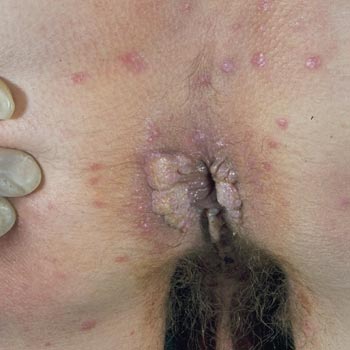 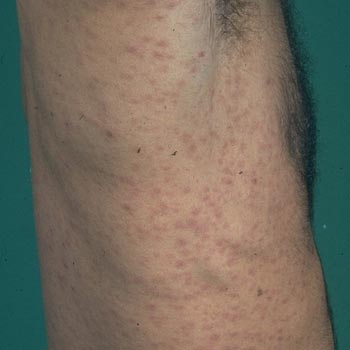 condylomata lata
roseola syphilitica
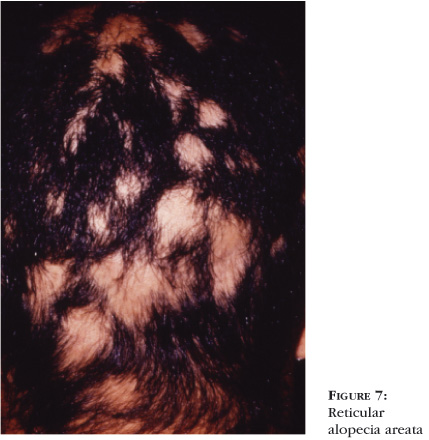 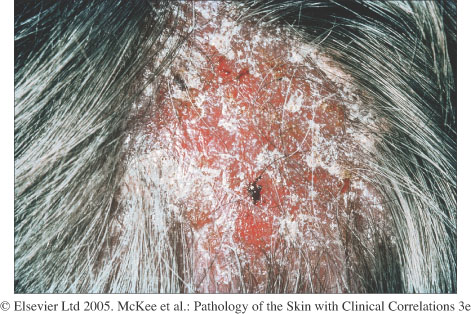 alopecia specifica diffusa
moth-eaten alopecia specifica areolaris
disorders of pigmentation – leukoderma syphiliticum
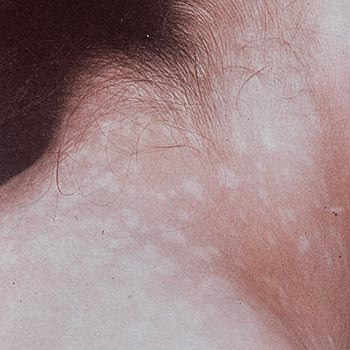 collier de Venus
/Venus necklace/
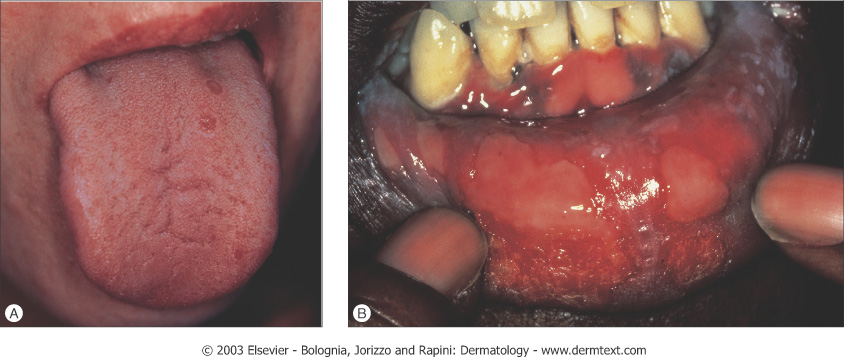 angina syphilitica
mucous syphilid
Acquired syphilis
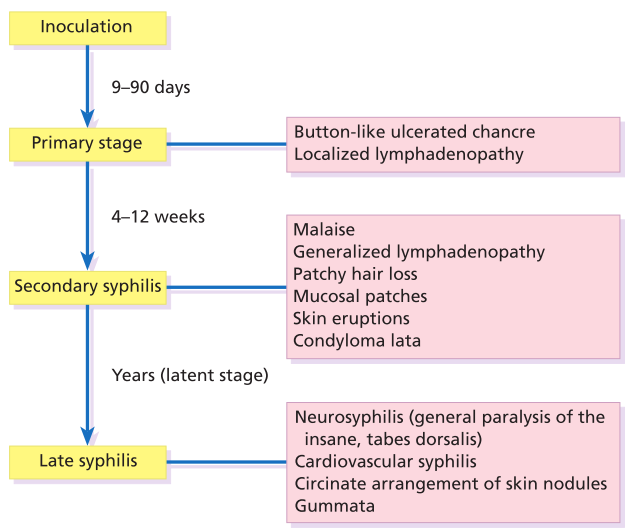 Late syphilis
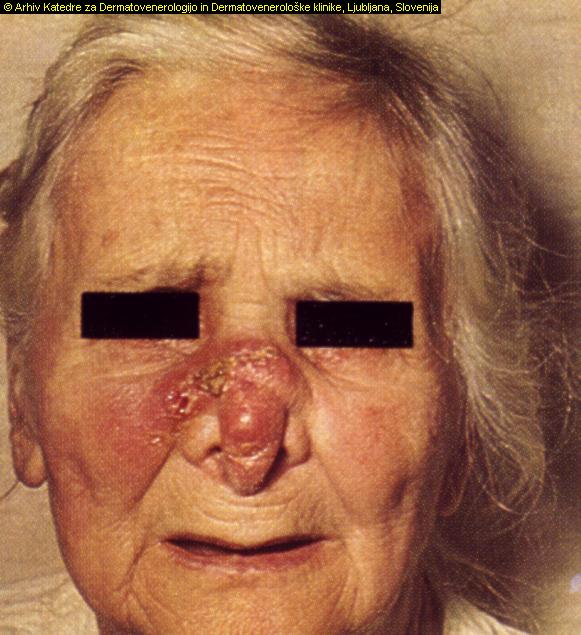 nodules that spread
peripherally and clear
centrally

leaving serpinginous  outline
gummas are granulomatous
 areas
Late syphilis
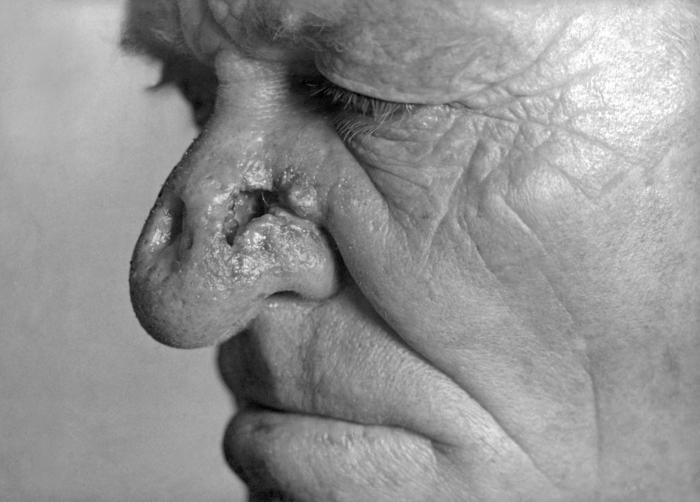 gummas are
granulomatous areas


in skin leave punched-
out ulcers

heal poorly – white
scar


dementia
Differential diagnosis
Chanchre – herpes simplex, chanchroid (multiple and painful)

Secondary syphilis:
measels, rubella, drug eruptions, pityriasis rosea, lichen planus, psoriasis
condylomas – genital  warts, haemorrhoids
oral lesions – aphtous ulcers, candidiasis
alopecias – tinea, trichotillomania, traction alopecia

Late syphilis: bromide and iodide reactions, other granulomas. Erythema induratum
secondary syphilis can imitate
various dermatoses
/great imitator or pretender/
Investigations
Dark-field microscopy to show up spirochetes in 
smears from chancres, oral lesions and moist areas
Serological tests positive 5-6 weeks after infection 
(1-2 weeks after primary stage)
VDRL 78-86% in primary
         100% in secondary stage (be careful of false positive)
FTA/ABS
TPPA (HIV may cause false negative resulats)
Investigations
proove of causative agent in dsrk field
   (without applying local therapy)

2. serologic investigations
treponemal tests
non- treponemal tests:
ITP –abandoned
FTA in 4. w. +
FTA-ABS  + whole life
TPHA – + in 3. w.
spec. ab. , 1:80 is + , positive whole life
19S-IgM-FTA-ABS high specofic, 
for follow-up of activity, conatal syphilis, 
pos. at the end of 2. w. of infection, disappears
after treatment
VDRL after 4-5 w-, 1:16 is +
RPR-test
WaR
Investigations
Serological tests may not become negative after treatment
if an infection has been present for more than a few months
Patients with syphilis should be screened for concurrent 
STD (gonorrhoea and HIV)
Treatment
Should follow current national recommendations:
Penicillin (longacting) is treatment of choice (parenterally)
Doxycycline (14 days) and azithromycin (10 days) for 
penicillin allergy.
Concomitant HIV – longer and higher doses
Jarisch-Herxheimer reaction
The Jarisch-Herxheimer reaction is a reaction to
endotoxins released by the death of harmful organisms 
within the body
It resembles bacterial  sepsis and can occur after initiation
of antibiotics, such as penicillin or tetracycline
An association has been found between the release of 
heat-stable proteins from spirochetes and the reaction
Oral  aspirin every four hours for 1–2 days, 
or 30 - 60 mg of prednisone orally or intravenously 
prior (a few hour) or during penicilline treatemnt
Patients must be closely monitored for the potential 
complications (collapse and shock) and may require i.v. 
fluids to maintain adequate blood pressure
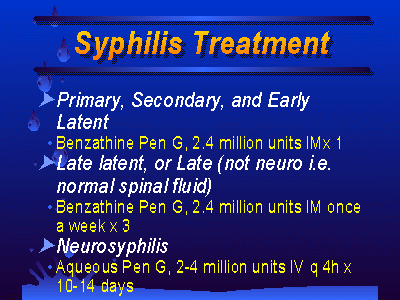 Syphilis

Gonorrhoea

Ulcus molle

Lymphogranuloma venereum
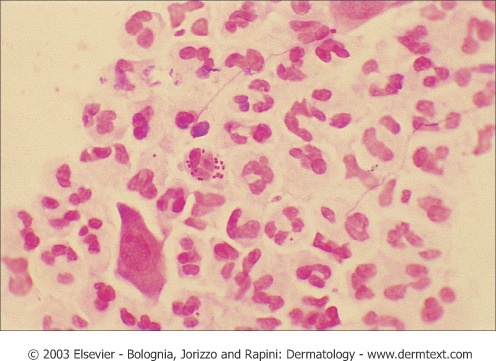 Neisseria gonorrhoeae
Incubation period 2-4 days
In males
In females
Urethritis gonorrhoica acuta
Urethritis acuta gon. anterior
typical feature with burning
discharge,  painful urination, erosions,
bartholinitis gonorrhoica,
cervicitis gonorrhoica,  inflammatory 
pelvic disease (PID), salpingitis, 
adnexitis,  infertility
Urethritis acuta gon. chronica
(after  6-7 w) milder feature
       “morning drop”
       (spreads infection)
Urethritis acuta gon. posterior
pains in anorectal region, frequent urination
epididymitis, prostatitis
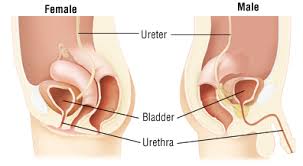 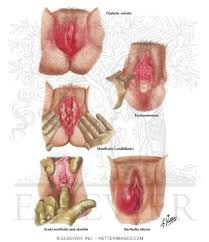 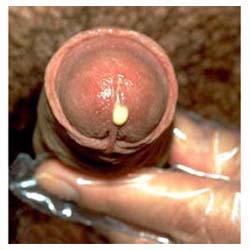 Extragenital gonorrhoea
Ophtalmoblennorrhoea neonatorum
purulent inflammation of eye during birth

Oropharyngeal and rectal gonorrhoea

Gonorrhoic arthritis

Gonococcal septicaemia
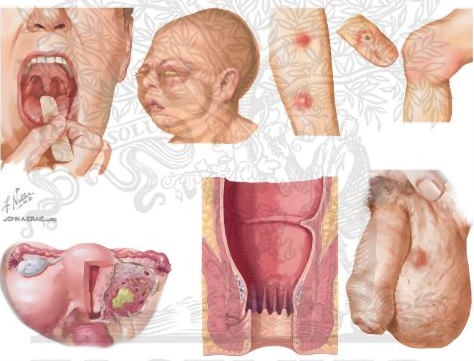 Investigations:
culture swab
Gram  or methylene blue staining
PCR
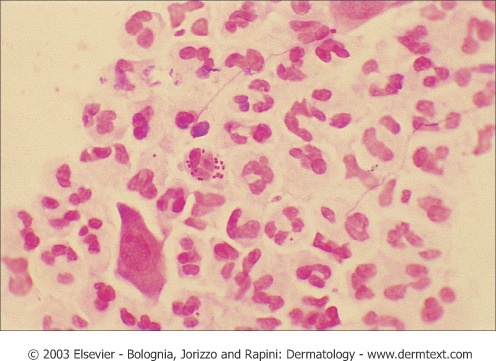 Treatment:
Ceftriaxone 250 mg i.m. 

Doxycycline 2x100 mg/7-14 days

Azithromycine   1 g/day /1-2 days

Ciprofloxacin
Erythromycine
Spectinomycine
Syphilis

Gonorrhoea

Ulcus molle

Lymphogranuloma venereum
Ulcus molle /chancroid/
painful ulceration

in tropical regions
5-20x  more frequent
in males




Haemophilus ducrey
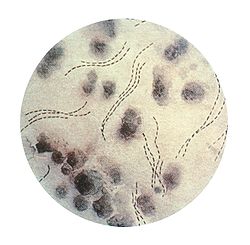 incubation  period 2-4 days
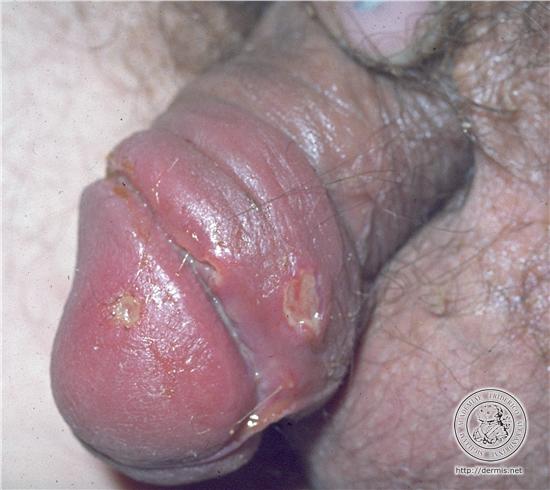 very painful to the touch

uneven base




regional lymphangitis
/bubo dolens u 50%/
7-14 days
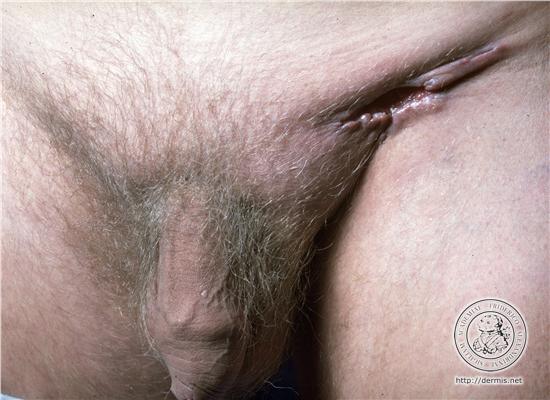 fistula
ulcus molle
Investigations:
culture swab
Gram  or methylene blue staining
PCR
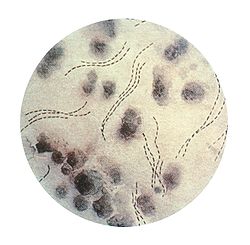 a shoal of fish or rails
Ulcus mixtum
Hemophilus ducrey +Treponema pallidum
ulceration like chanchroid takes on
the characteristics of  chancre (after 2-3 w)
Treatment:
Azithromycin   1 g/day /1-2 days 

Ceftriaxone  250 mg i.m. 

Doxycycline 2x100 mg/10-14 days

Erythromycine
Syphilis

Gonorrhoea

Ulcus molle

Lymphogranuloma venereum
Lymphoganuloma venereum /LGV/
Chlamydia trachomatis  L1, L2 and L3

more frequent among males 5x

in tropical regions

primary lesion, lymphadenitis and late conequences
incubation period rather long 2 i > weeks
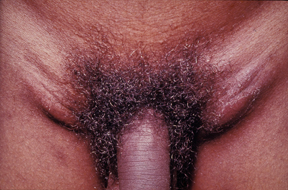 small ulceration 
regional lymphadenitis
confluence and fistulas
elephantiasis, sticturas
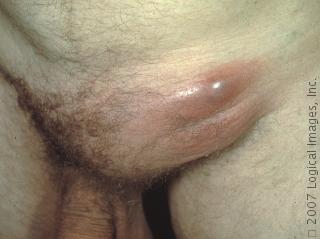 fistula

id reactions on skin: erythema nodosum
                                erythema exsudativum multiforme
Investigations:
history

clinical feature

prove disease caustaive agent

DIF

serology (RVK)
Treatment:
Doxycyclin  2x100 mg/ 21 day

Erythromycin 4x500 mg/day /21 day

Trimetoprim-sulphametoxasole  960 mg/day /21 day
Late complications:
5 – 10 and more  years after infection :
stictures,  ulcerations and fistulas, elephantiasis
Non-specific 
(non-gonorrhoic) urethritis
Non-specific urethritis can be caused by:

chlamydia                                    
mycoplasma                                      
trichomonas
candida
viruses

mechanical (cateterisation)
nutritive (spicy food)
medicament
physical (cold environment)
Lyme disease
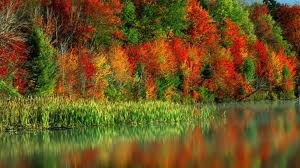 Lyme borreliosis 
– Lyme disease -
Lyme disease
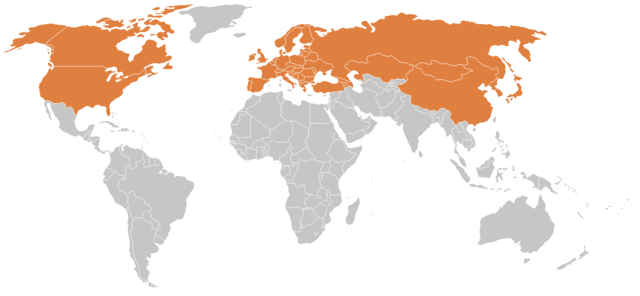 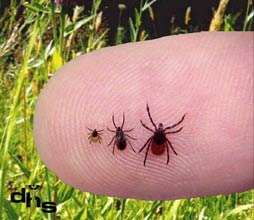 Ixodes ricini 
(harboured by deer)
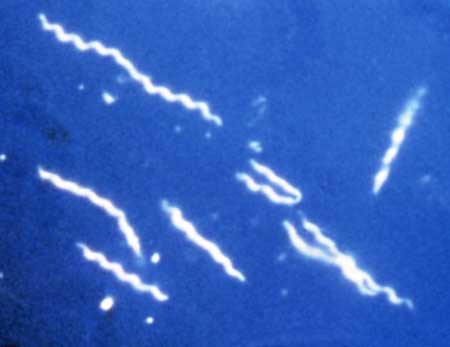 Borrelia burgdorferi

responsible for this
condition
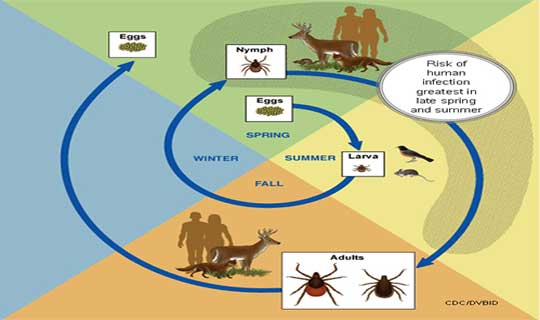 life cycle of tick
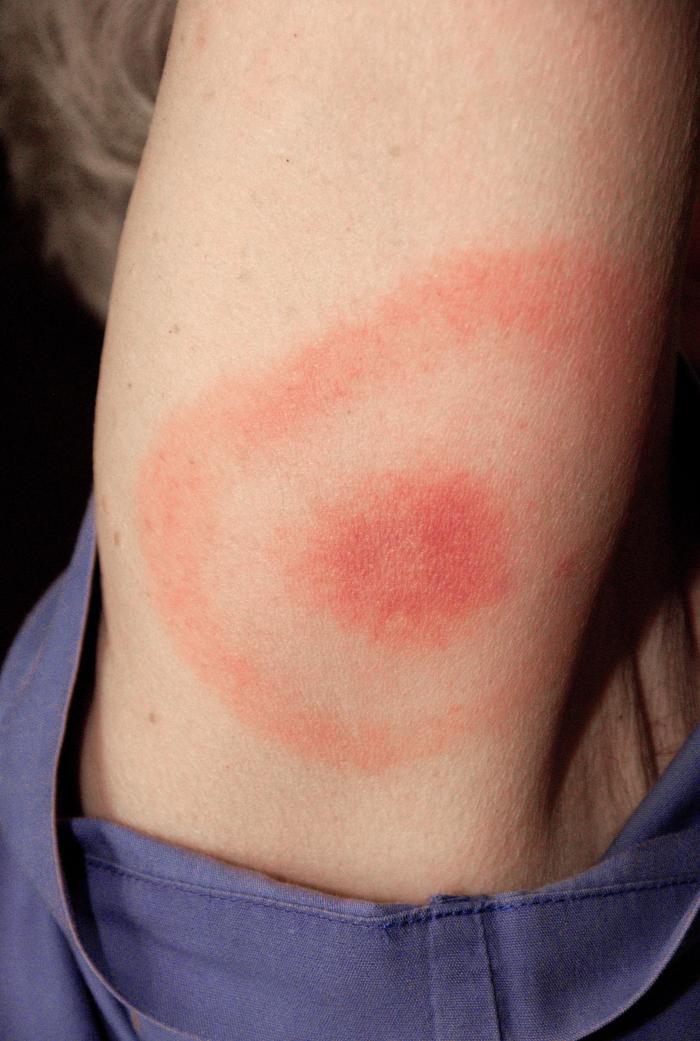 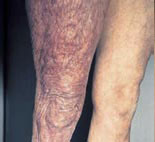 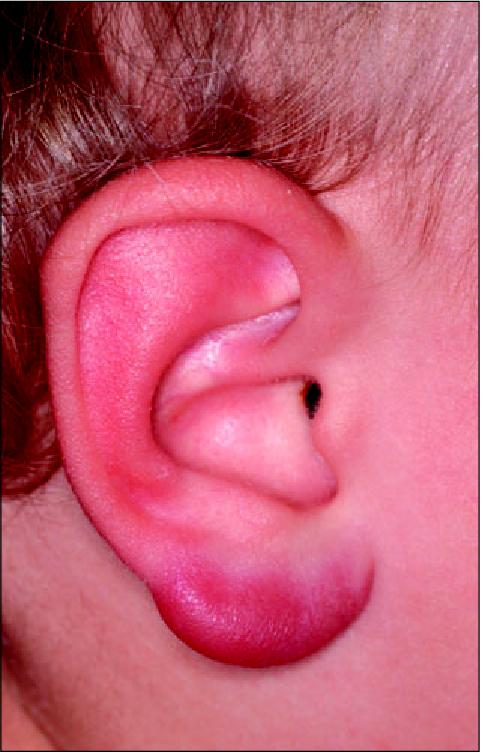 3. Acrodermatitis chr
atrophicans
(6-8 years after EM)
Erythema 
migrans
48 h after tick bite
2. Lymphocytoma
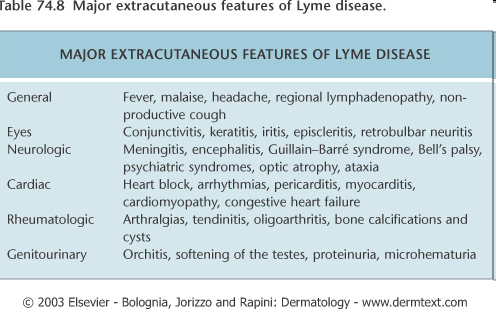 Therapy lasts 3 weeks:



doxycycline

amoxicillin, azithromycin, cephalosporins
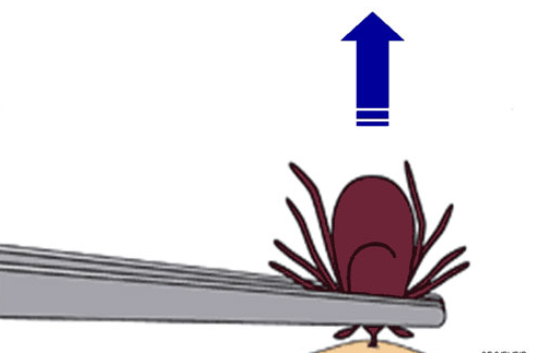 plucking with a tweezers
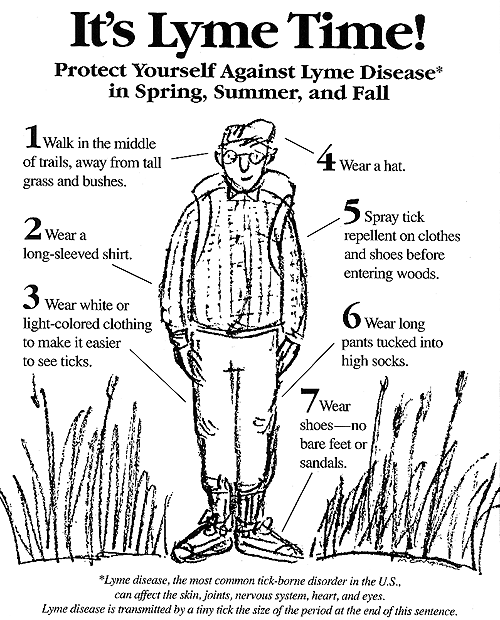 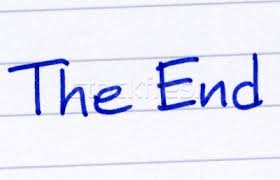 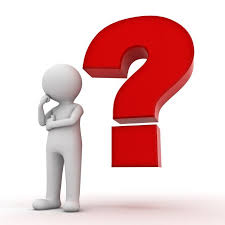